主日信息
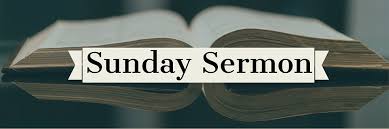 有福的人 
Blessed People

03/12/2023
馬太福音Matthew 5:3-10
3 虛心的人有福了！因為天國是他們的。
4 哀慟的人有福了！因為他們必得安慰。
3 “Blessed are the poor in spirit,    for theirs is the kingdom of heaven.4 Blessed are those who mourn,    for they will be comforted.
馬太福音Matthew 5:3-10
5 溫柔的人有福了！因為他們必承受地土。
6 飢渴慕義的人有福了！因為他們必得飽足。
5 Blessed are the meek,  for they will inherit the earth.6 Blessed are those who hunger and thirst for 
     righteousness, for they will be filled.
馬太福音Matthew 5:3-10
7 憐恤人的人有福了！因為他們必蒙憐恤。
8 清心的人有福了！因為他們必得見神。
7 Blessed are the merciful,    for they will be shown mercy.8 Blessed are the pure in heart,    for they will see God.
馬太福音Matthew 5:3-10
9 使人和睦的人有福了！因為他們必稱為神的兒子。
10 為義受逼迫的人有福了！因為天國是他們的。 
9 Blessed are the peacemakers,    for they will be called children of God.10 Blessed are those who are persecuted 
         because of righteousness,    for theirs is the kingdom of heaven.
有福的人
清心謙卑以神為中心的人
活像基督 – 登山寶訓釋義  
    鍾馬田
這些特性沒有一個是與生俱來的性格; 每一個特性都是藉神的恩典和聖靈在我們身上的工作，才能產生的。

Studies in the Sermon on The Mount 
     by David Martyn Lloyd-jones 
None of these descriptions refers to what we may call a natural tendency. Each one of them is wholly a disposition which is produced by grace alone and the operation of Holy Spirit upon us.
“虛心” 是完全沒有驕傲、自信及自恃，表示我們在神面前的時候，知道自己一無所有。

“Poor in spirit” means a complete absence of pride, a complete absence of self-assurance and self-reliance. It means a consciousness that we nothing in the presence of God.
馬丁路德（Martin Luther）
《九十五條論綱》(Ninety-five Theses)
第一條是這樣說的：

「當我主耶穌基督說『你們應當悔改』時，衪的意願是希望信徒們畢生致力於悔改。」
Our Lord and Master Jesus Christ, when He said Poenitentiam agite, willed that the whole life of believers should be repentance.

*Poenitentiam agite: Latin term means “Repent”
路加福音Luke 23:34
34 當下耶穌說：父阿！赦免他們；因為他們所做的，他們不曉得。兵丁就拈鬮分他的衣服。
34 Jesus said, “Father, forgive them, for they do not know what they are doing.” And they divided up his clothes by casting lots.
 
箴言 Proverbs 19:11
11 人有見識就不輕易發怒；寬恕人的過失便是自己的榮耀。
11A person’s wisdom yields patience;    it is to one’s glory to overlook an offense.
箴言 Proverbs 21:2
2 人所行的，在自己眼中都看為正；惟有耶和華衡量人心。
2 A person may think their own ways are right,    but the Lord weighs the heart.
以賽亞書 Isaiah 64:6
6 我們都像不潔淨的人；所有的義都像污穢的衣服。我們都像葉子漸漸枯乾；我們的罪孽好像風把我們吹去。
6All of us have become like one who is unclean,  and all our righteous acts are like filthy 		rags; we all shrivel up like a leaf,  and like the wind our sins sweep us away.
以賽亞書 Isaiah 53:6
6 我們都如羊走迷；各人偏行己路；耶和華使我們眾人的罪孽都歸在他身上。
6All we like sheep have gone astray;  we have turned—every one—to his own 	way; and the Lord has laid on him  the iniquity of us all. [ESV]
路加福音 Luke 18:12-14
12 我一個禮拜禁食兩次，凡我所得的都捐上十分之一。
13 那稅吏遠遠的站著，連舉目望天也不敢，只捶著胸說：神阿，開恩可憐我這個罪人！
12 I fast twice a week and give a tenth of all I 
    get.’
13 “But the tax collector stood at a distance. He 
       would not even look up to heaven, but 
       beat his breast and said, ‘God, have mercy 
       on me, a sinner.’
路加福音 Luke 18:12-14
14 我告訴你們，這人回家去比那人倒算為義了；因為，凡自高的，必降為卑；自卑的，必升
14 “I tell you that this man, rather than the other, went home justified before God. For all those who exalt themselves will be humbled, and those who humble themselves will be exalted.”
有福的人
清心謙卑以神為中心的人
屬於主的人
我們要必須先成為基督徒，然後才能活出基督徒的行為表現。
A Christian is something before he does anything; and we have to be Christian before we can act as Christians.
約翰福音 John 10:9-10
9 我就是門；凡從我進來的，必然得救，並且出入得草吃。
10 盜賊來，無非要偷竊，殺害，毀壞；我來了，是要叫羊（或作：人）得生命，並且得的更豐盛。
9 I am the gate; whoever enters through me will be 
    saved. They will come in and go out, and find 
    pasture. 
10 The thief comes only to steal and kill and 
       destroy; I have come that they may have 
       life, and have it to the full.
約翰福音 John 15:5
5 我是葡萄樹，你們是枝子。常在我裡面的，我也常在他裡面，這人就多結果子；因為離了我，你們就不能做甚麼。
5 “I am the vine; you are the branches. If you remain in me and I in you, you will bear much fruit; apart from me you can do nothing.
羅馬書Romans 11:36
36 因為萬有都是本於他，倚靠他，歸於他。
    願榮耀歸給他，直到永遠。阿們！36 For from him and through him and for him 
      are all things.  To him be the glory forever! Amen.
有福的人
清心謙卑以神為中心的人
屬於主的人
跟隨主的人
馬太福音 Matthew 16:24
24 於是耶穌對門徒說：若有人要跟從我，就當捨己，背起他的十字架來跟從我。
24 Then Jesus said to his disciples, “Whoever wants to be my disciple must deny themselves and take up their cross and follow me.
詩篇 Psalm 119:105
105 你的話是我腳前的燈，是我路上的光。 
105 Your word is a lamp for my feet,    a light on my path.
腓立比書 Philippians 4:6-7
6 應當一無罣慮，只要凡事藉著禱告、祈求，和感謝，將你們所要的告訴神。
7 神所賜、出人意外的平安必在基督耶穌裡保守你們的心懷意念。
6 Do not be anxious about anything, but in every situation, by prayer and petition, with thanksgiving, present your requests to God. 
7 And the peace of God, which transcends all understanding, will guard your hearts and your minds in Christ Jesus.
希伯來書 Hebrews 10:25
25 你們不可停止聚會，好像那些停止慣了的人，倒要彼此勸勉，既知道（原文是看見）那日子臨近，就更當如此。 
25 not giving up meeting together, as some are in the habit of doing, but encouraging one another—and all the more as you see the Day approaching.
腓立比書Philippians 3:12-14
12 這不是說我已經得著了，已經完全了；我乃是竭力追求，或者可以得著基督耶穌所以得著我的（或作：所要我得的）。
12 Not that I have already obtained all this, or have already arrived at my goal, but I press on to take hold of that for which Christ Jesus took hold of me.
腓立比書Philippians 3:12-14
13 弟兄們，我不是以為自己已經得著了；我只有一件事，就是忘記背後，努力面前的，
13 Brothers and sisters, I do not consider myself yet to have taken hold of it. But one thing I do: Forgetting what is behind and straining toward what is ahead,
腓立比書Philippians 3:12-14
14 向著標竿直跑，要得神在基督耶穌裡從上面召我來得的獎賞。
14 I press on toward the goal to win the prize for which God has called me heavenward in Christ Jesus.
有福的人
清心謙卑以神為中心的人
屬於主的人
跟隨主的人
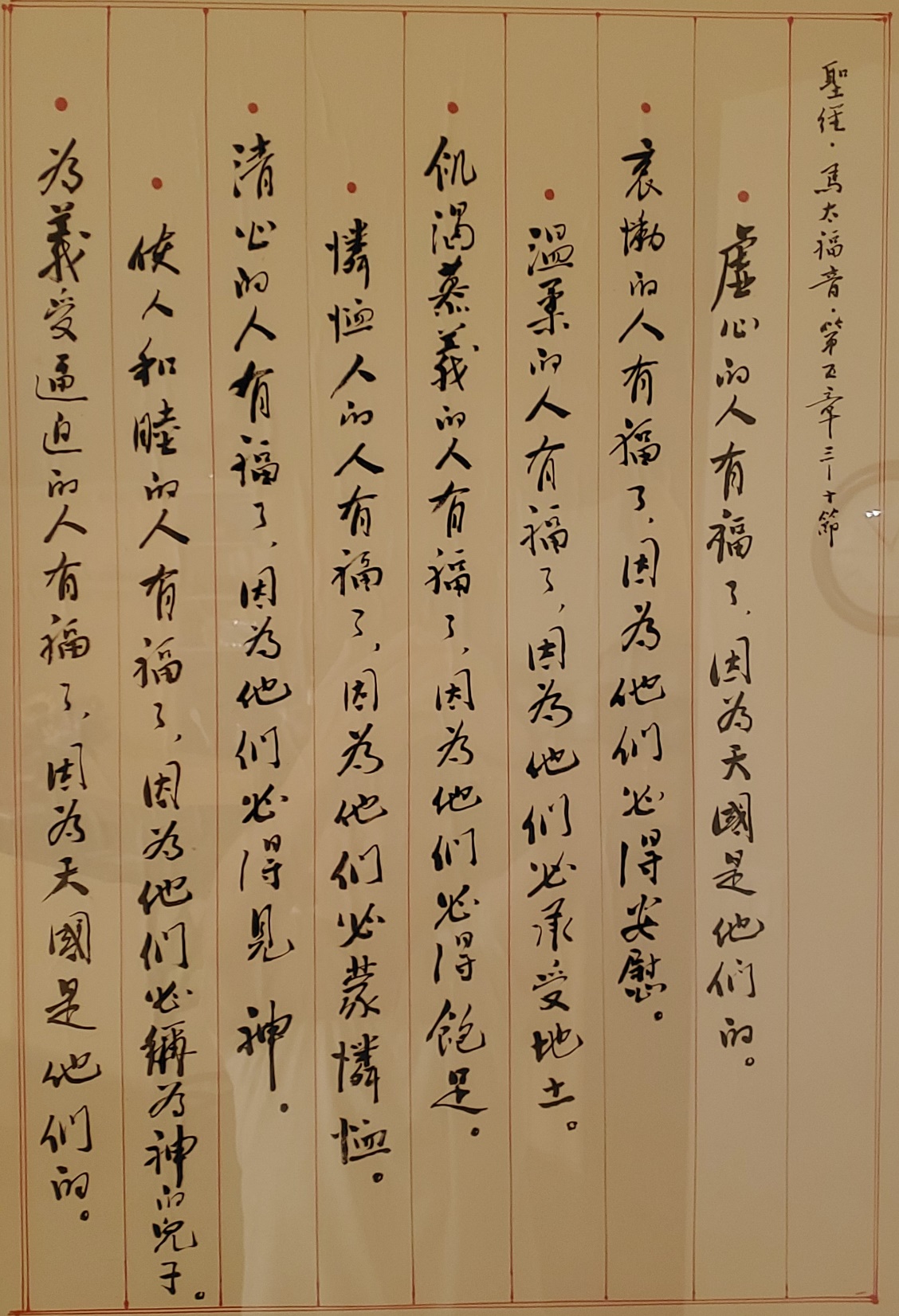